Мероприятие 
по профилактике правонарушений среди несовершеннолетних «Преступление и подросток»
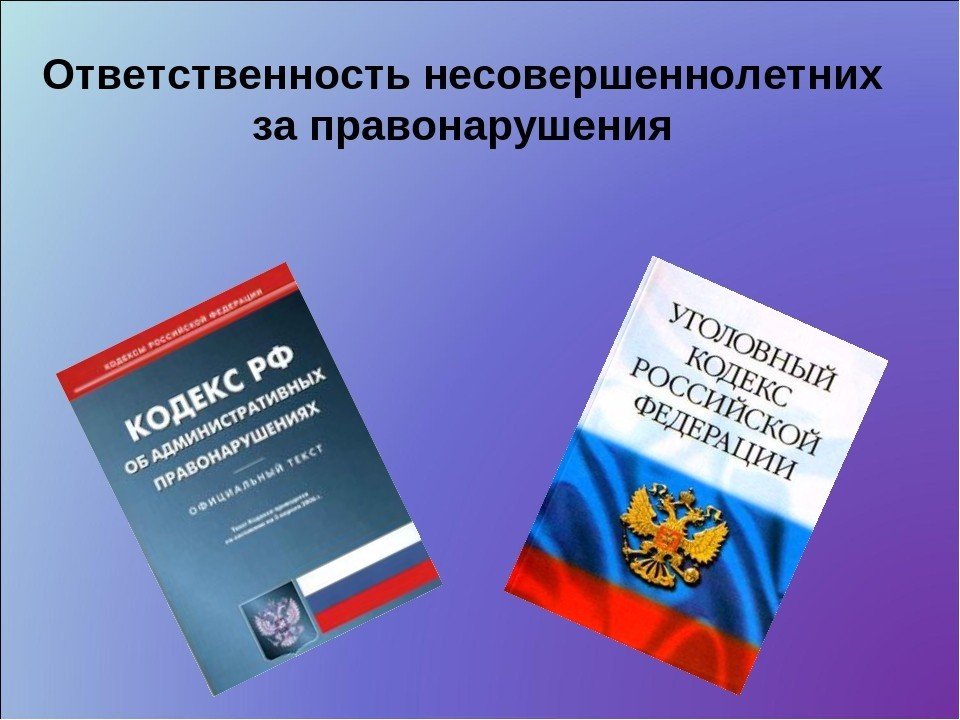 2025 год
МОРАЛЬ-
принятые в обществе представления о хорошем и плохом, правильном и неправильном, добре и зле, а также совокупность норм.
Не уступить место в автобусе пожилой женщине
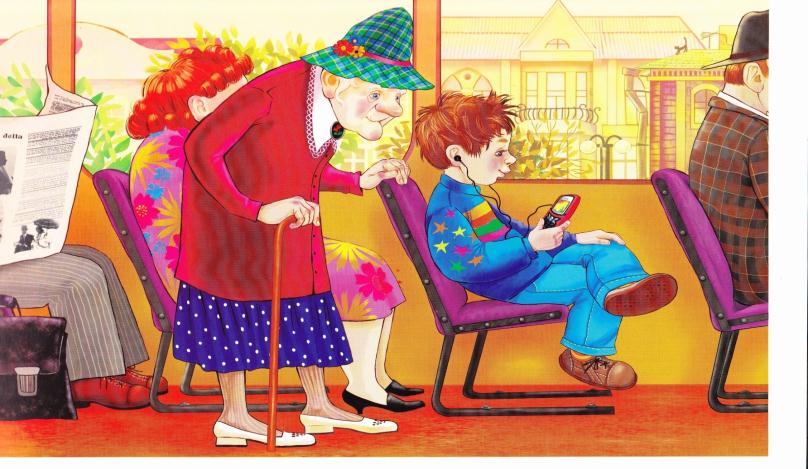 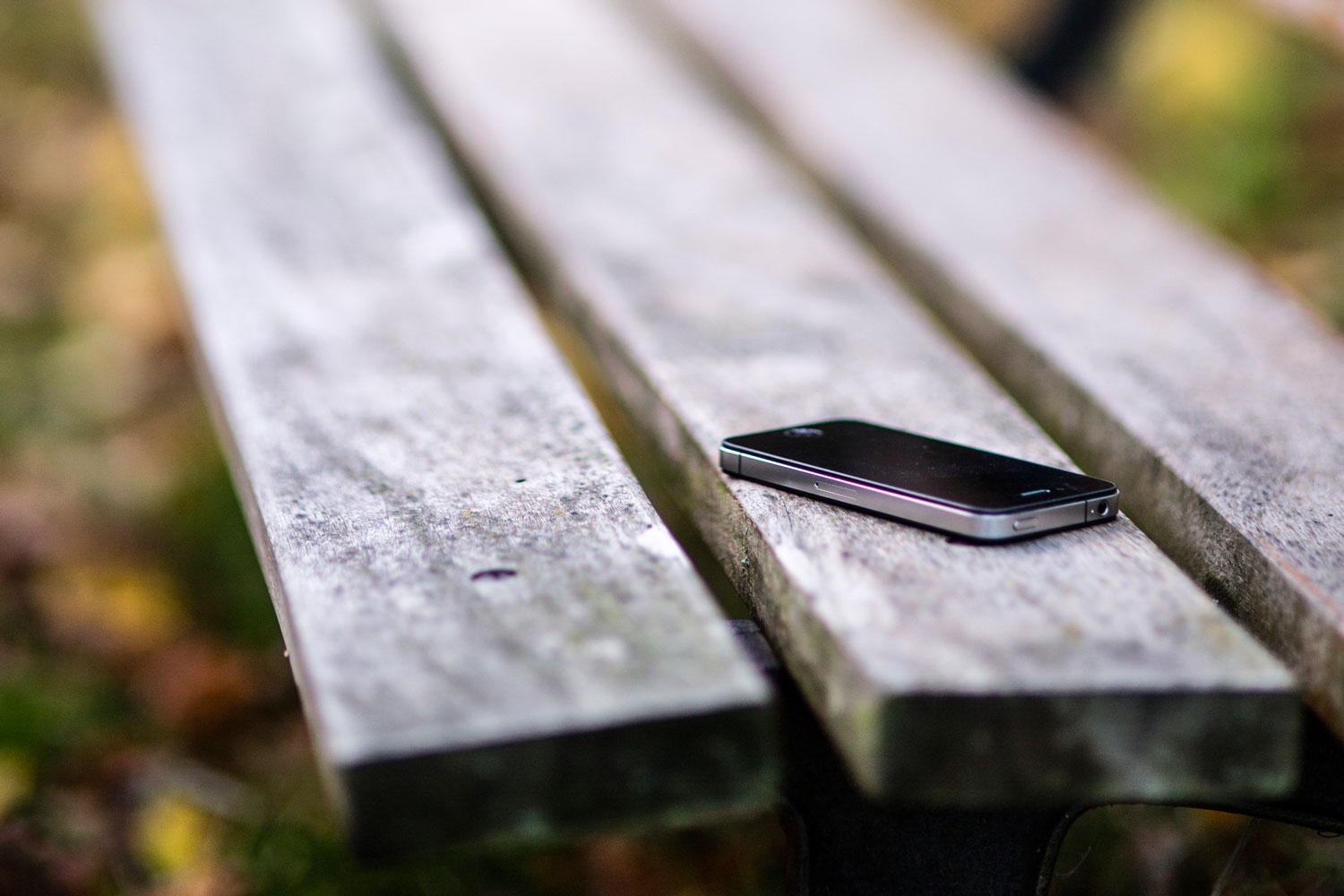 Найти телефон и подарить его другу
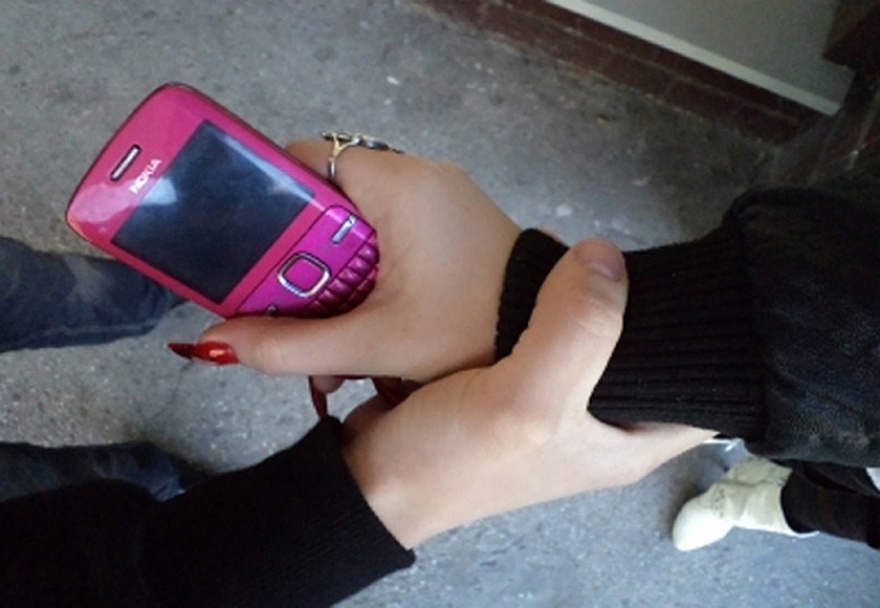 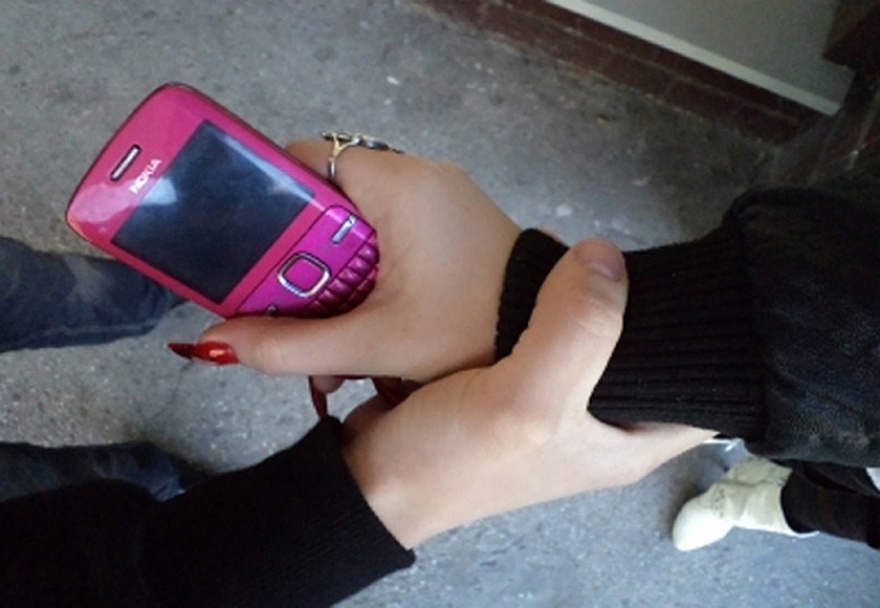 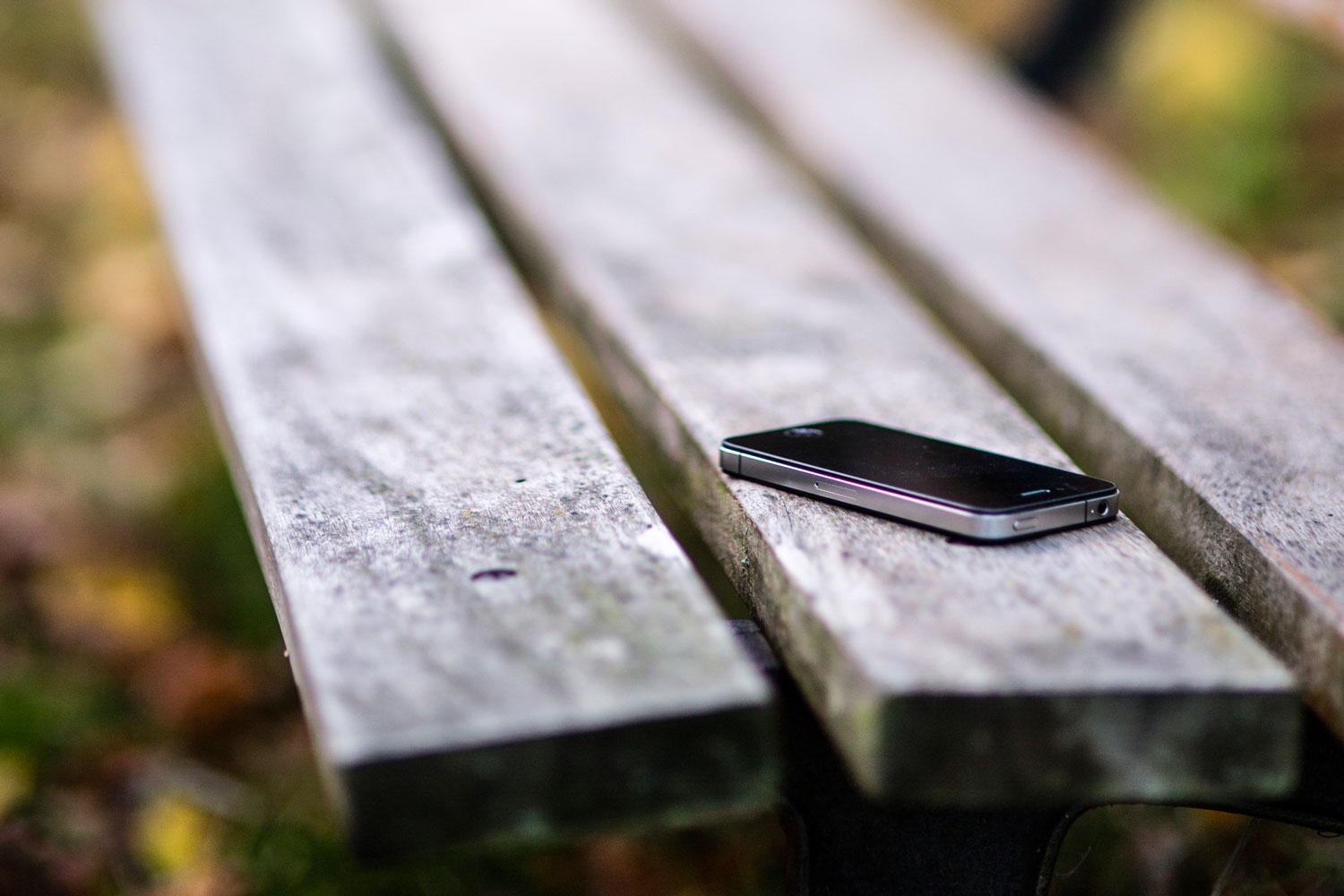 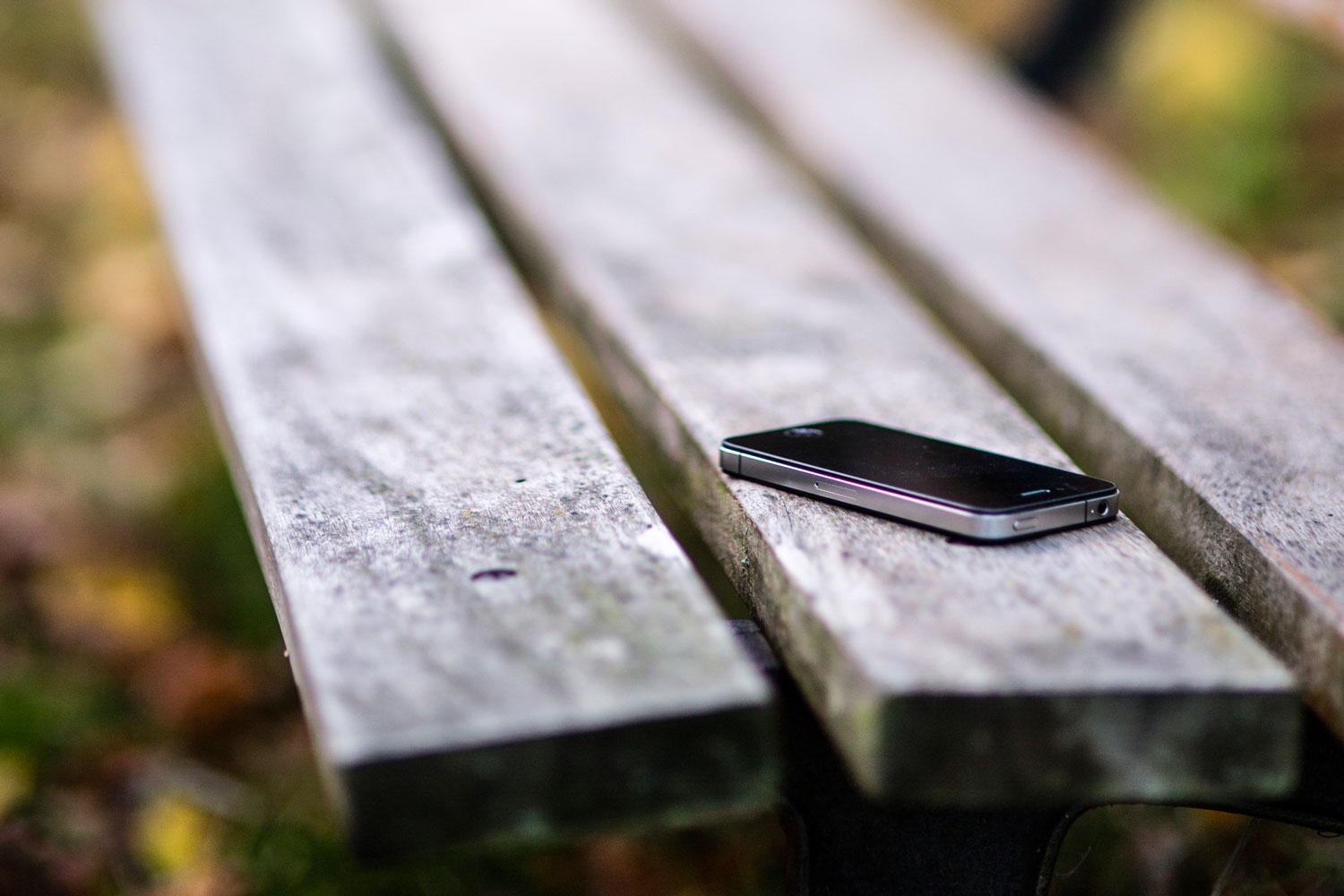 Съесть несколько яблок с соседнего участка
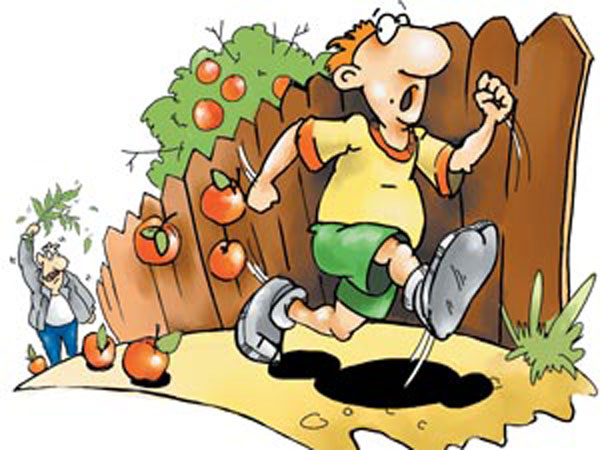 Снять фантик с конфеты и бросить ее на тротуар
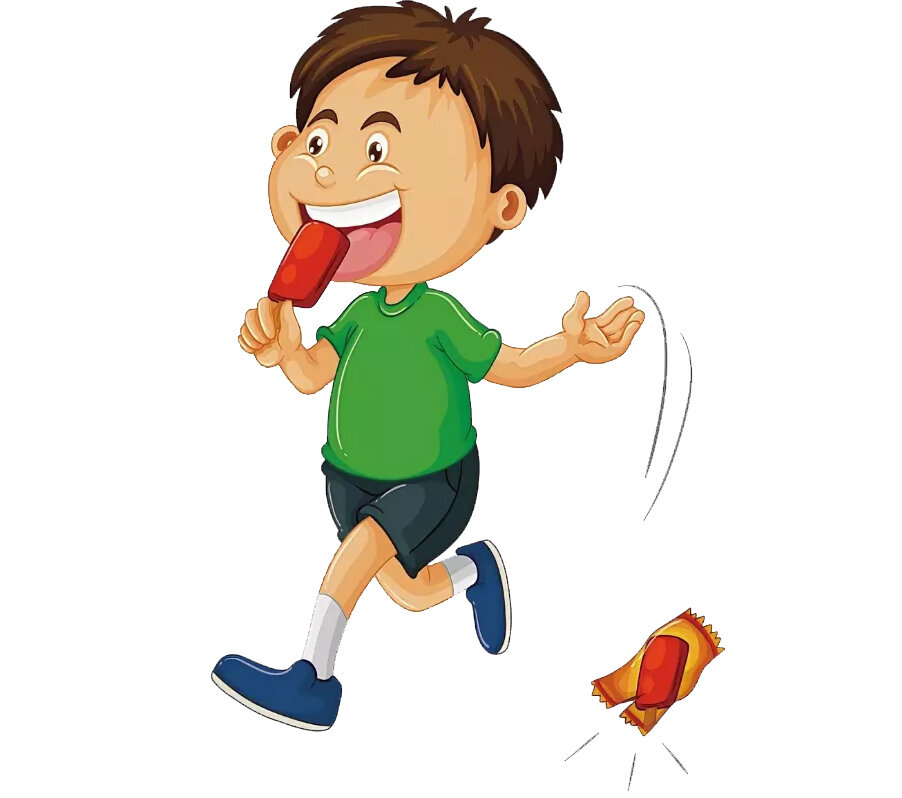 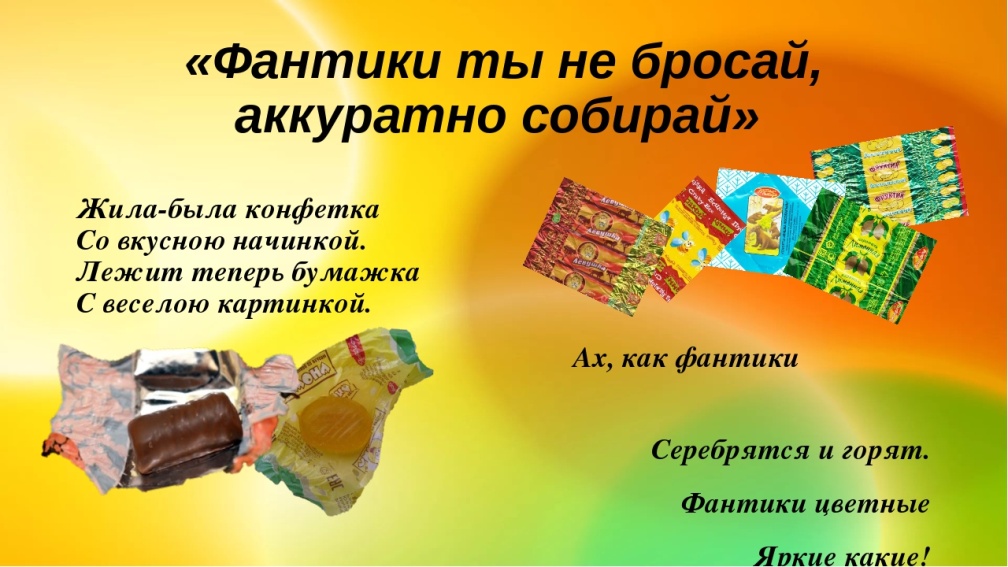 Принести папин  охотничий нож в школу
 и показать его одноклассникам
-
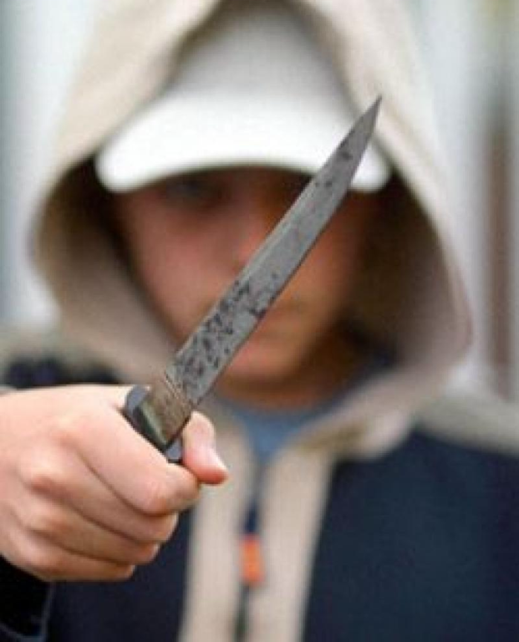 Не помочь перейти дорогу слепой бабушке
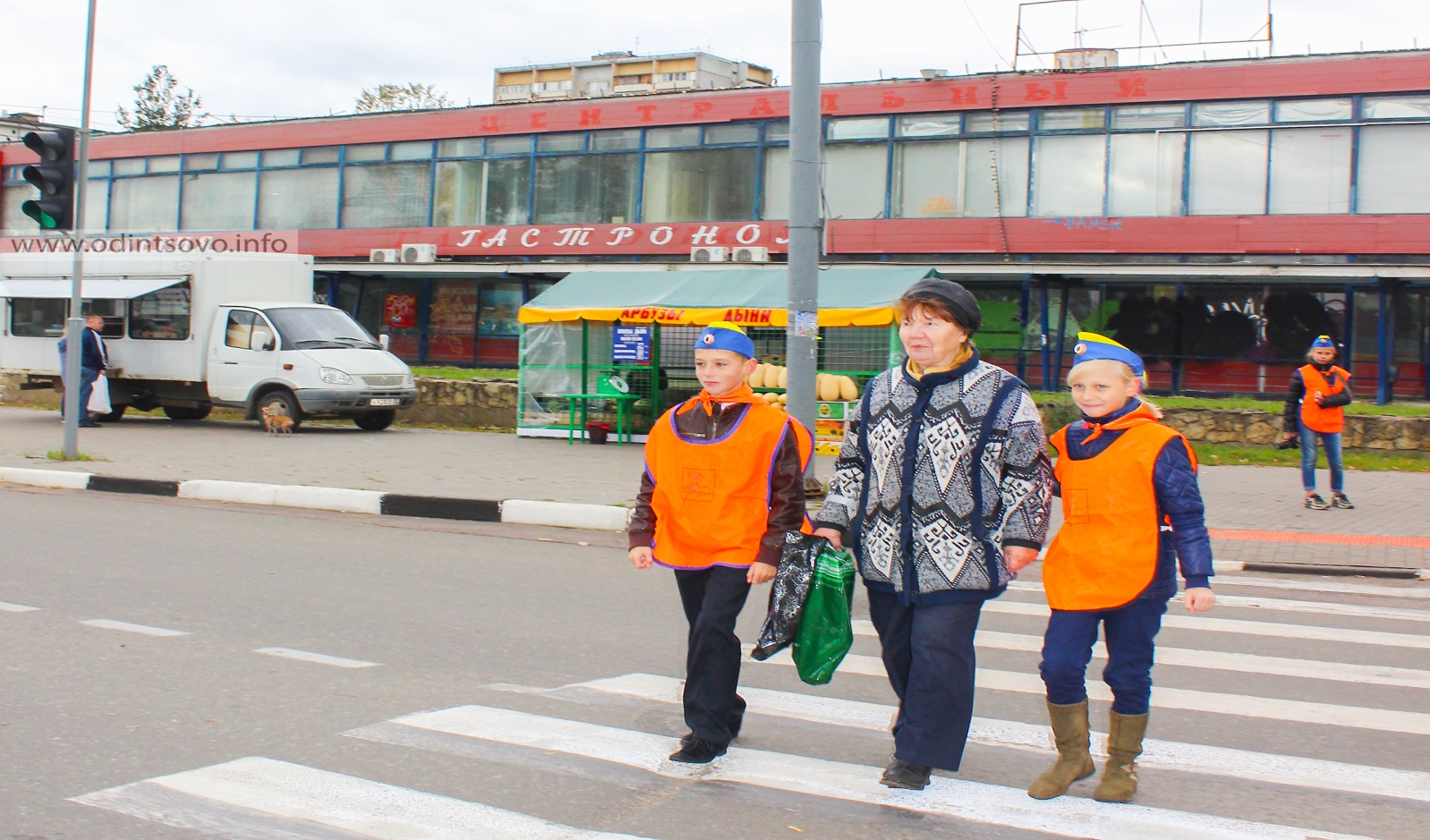 Курить в общественных местах
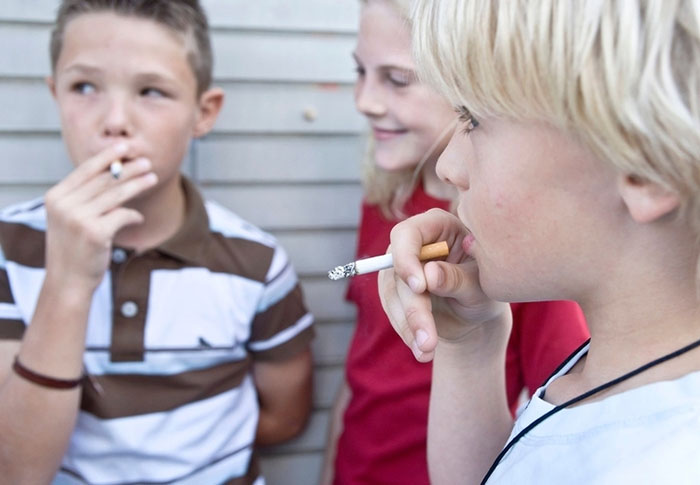 В магазине положить шоколадку в тележку
 и прикрыв пакетом, уйти не расплатившись
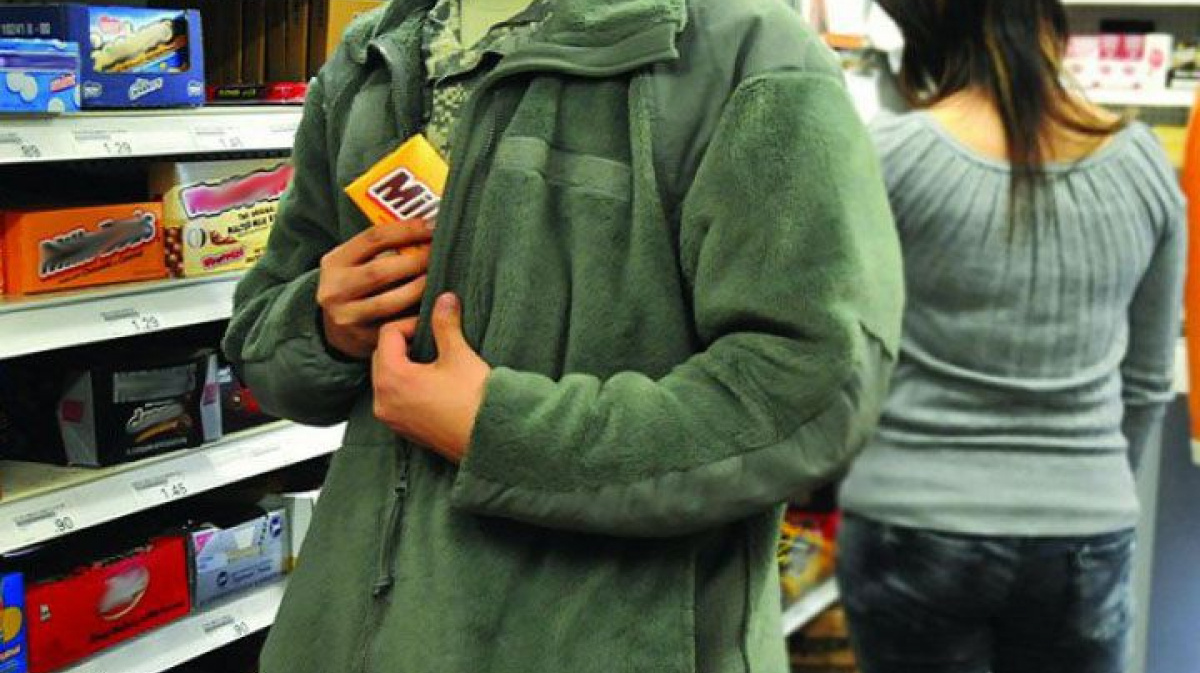 Существует 4 вида юридической ответственности при нарушениях
Уголовная ответственность

Административная ответственность

Дисциплинарная ответственность 

Гражданско-правовая ответственность
Действия, которые помогут раскрытию преступления:
Скорее позвони по телефону «02».
Внятно объясни, где и когда совершено преступление.
Сообщи приметы хулиганов.
Поставь в известность родителей
А чем «очевидец» отличается от «свидетеля»?
Очевидец – не несет ответственности за свои слова, он говорит то, что видел или то, что думает по поводу происшествия. Поэтому может сказать неправду.
Свидетель – это лицо, на которое указал подозреваемый или потерпевший. Он несет уголовную ответственность за дачу ложных показаний.
Вывод:
Телефон доверия 
Экстренную психологическую помощь детям и подросткам в самых разных ситуациях готовы оказать опытные специалисты службы детского телефона доверия: 8-800-2000-122 - круглосуточно
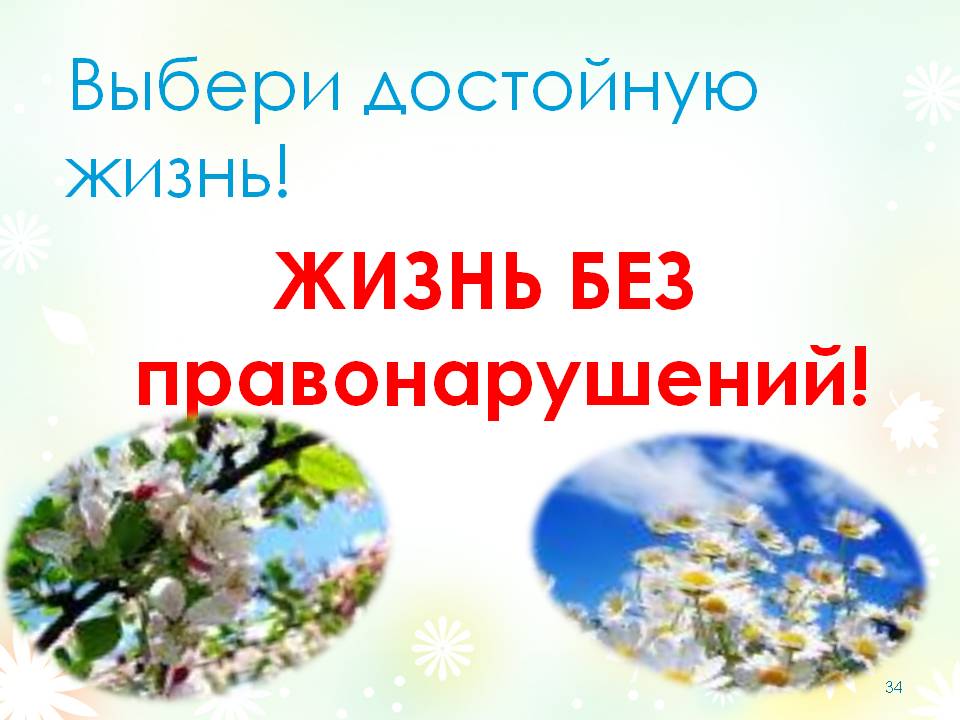